汇聚治理共同体意识合力建设网络安全法治社会
宁夏公安厅网络安全保卫总队  于月霞
PART 01
明确建设目标，达成治理共识
网络空间是亿万民众共同的精神家园。网络空间天朗气清、生态良好，符合人民利益。网络空间乌烟瘴气、生态恶化，不符合人民利益。谁都不愿生活在一个充斥着虚假、诈骗、攻击、谩骂、恐怖、色情、暴力的空间。互联网不是法外之地。——习近平
党的二十大报告中提出“法治社会是构筑法治国家的基础”，明确将“基本建成法治国家、法治政府、法治社会”。
目标
以良法善治为价值基础，凝聚共识，共担网络安全治理责任，依法保护好亿万民众的精神家园，建成天朗气清、生态良好的网络安全法治社会，共赢网络带给我们的莫大利益。
PART 02
创新治理理念，迭代治理方式
创新治理理念，迭代治理方式
网络安全法治社会建设、管理思路要与技术发展同步升级迭代
重点调整脱离信息技术自身特点的粗放型管理手段
避免因为治理方式和治理能力问题，放大或次生网络安全风险
始终把人放在工作最核心最重要的位置
使网络这个最大变量转化为党和人民事业发展的最大增量
PART 03
明晰各自任务，联动发挥作用
政府依法管网，核心是良法善治
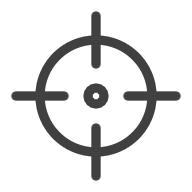 科学动态
网络立法
广泛精准
网络普法
严格精准
网络执法
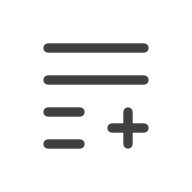 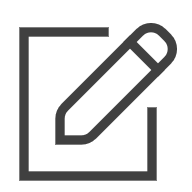 最大限度缩小乱
与治的时间差
网络安全全民普法、
全民扫盲势在必行
法治和德治相结合
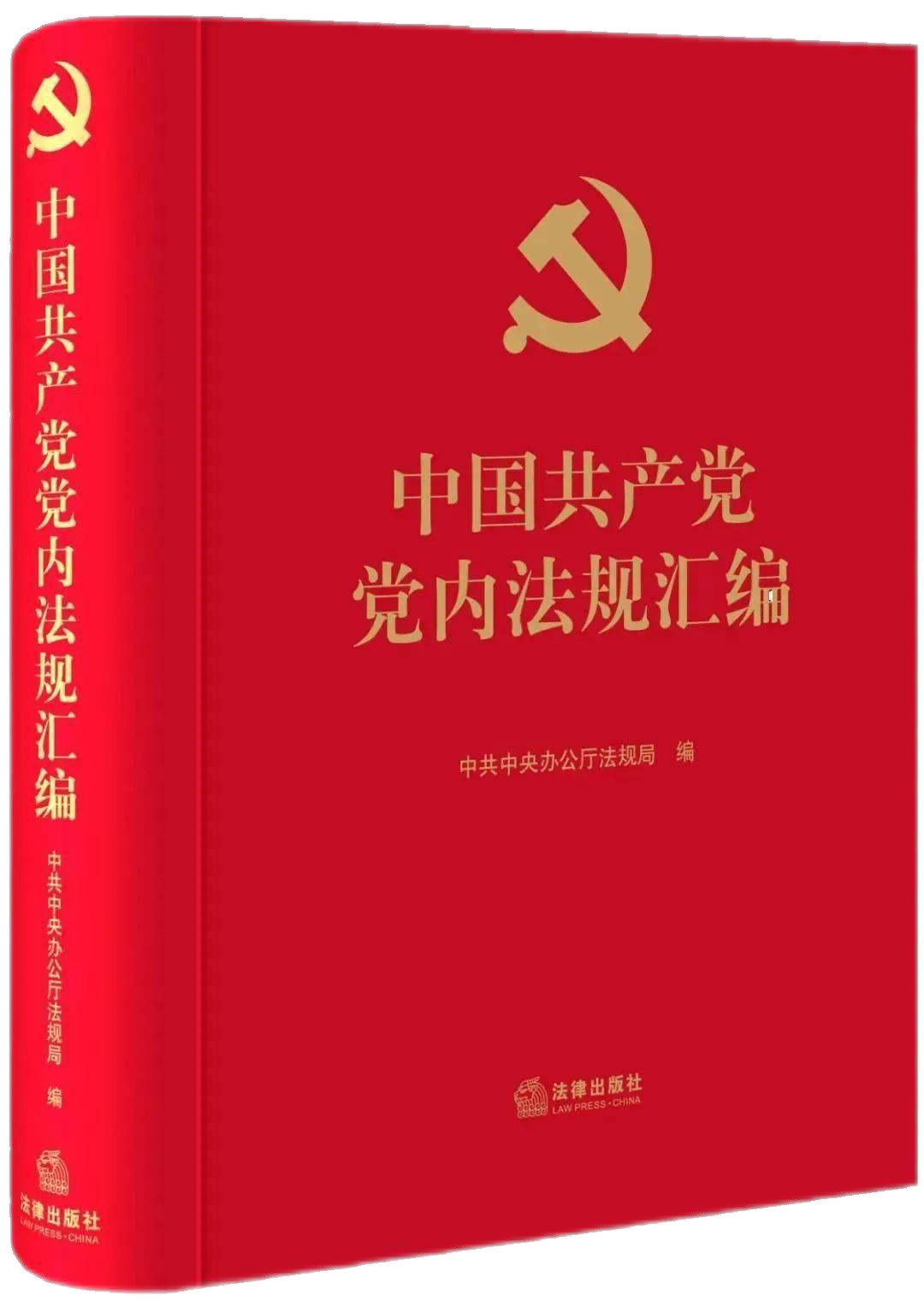 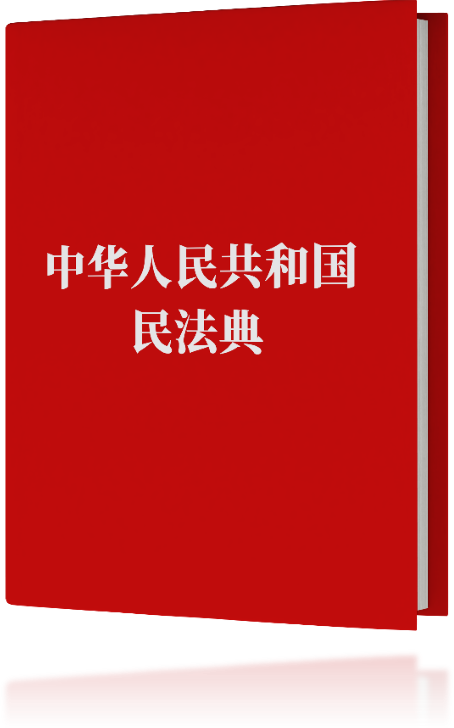 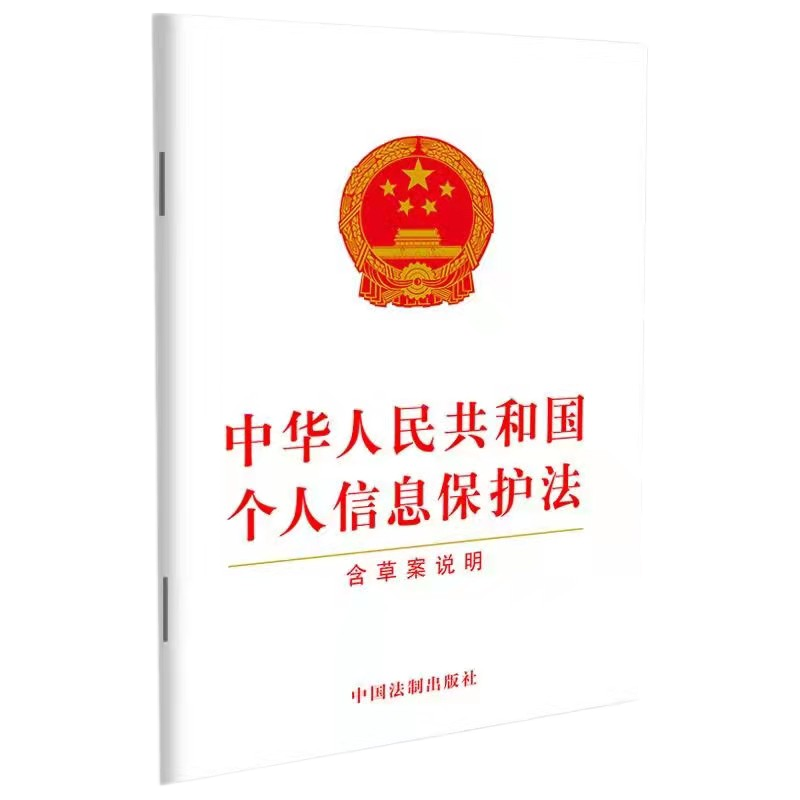 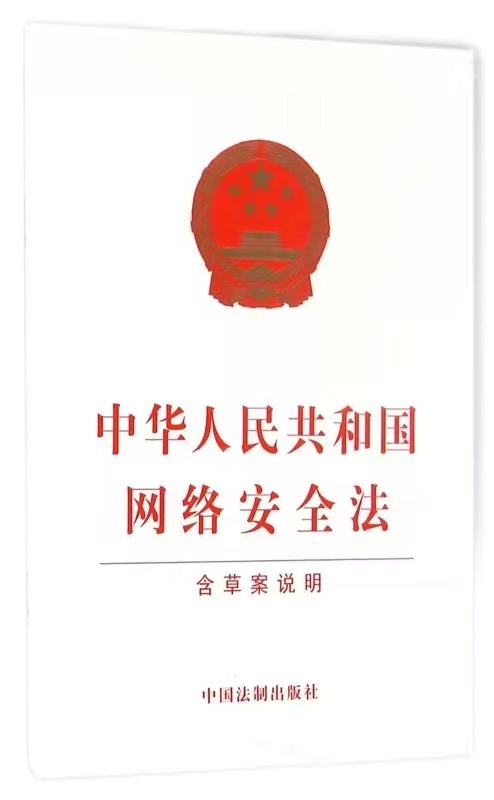 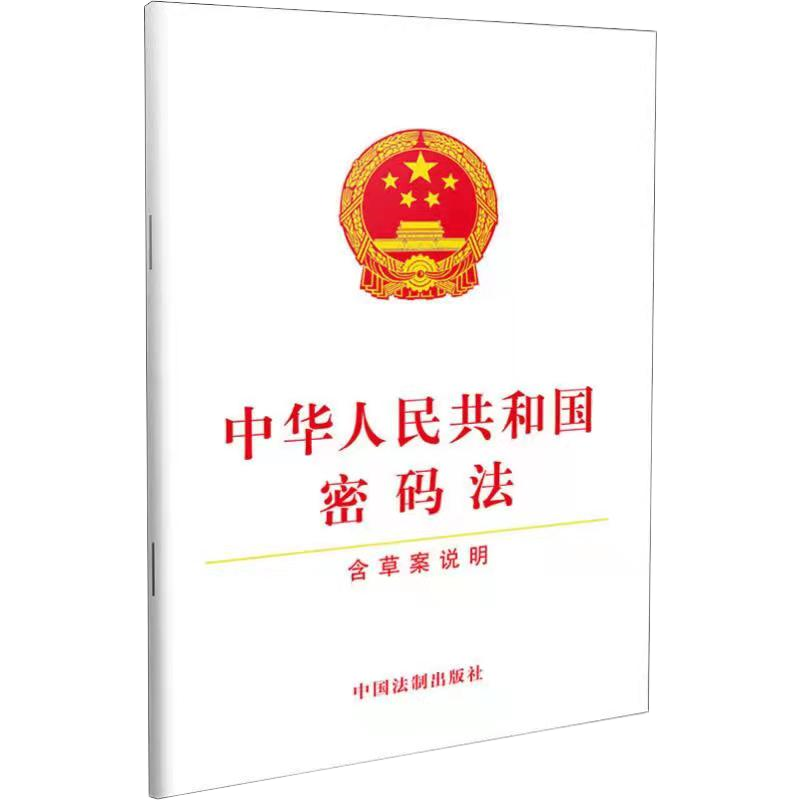 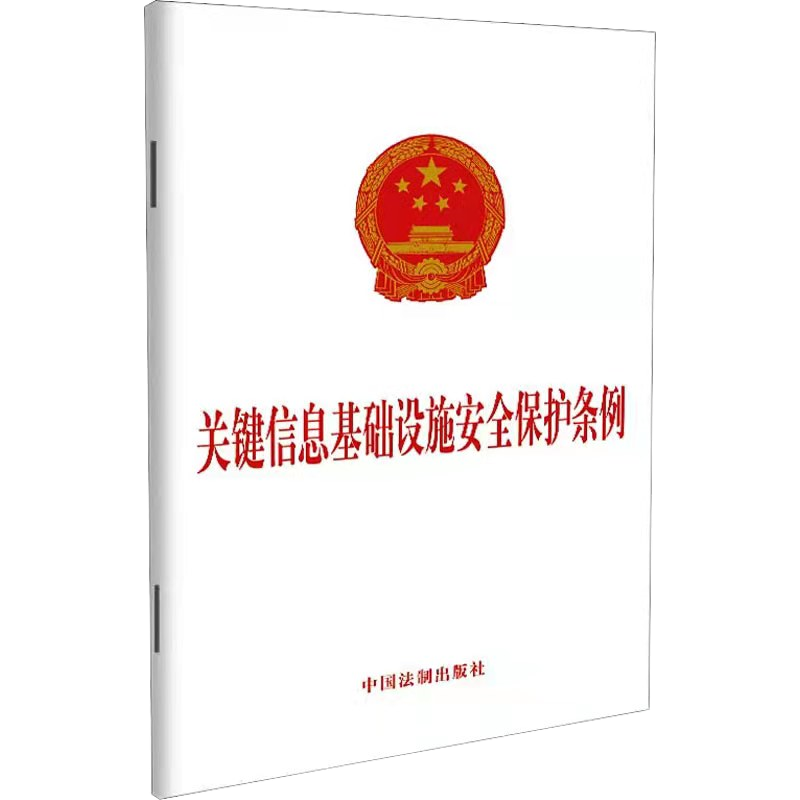 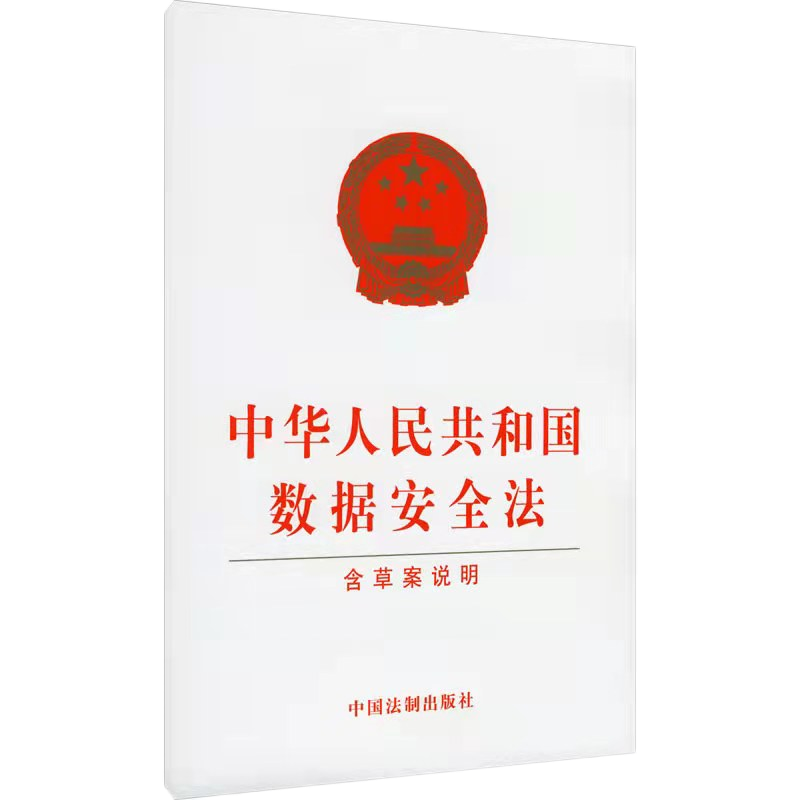 公民依法用网，依法维权和守法自律并行
保障好亿万网民的合法权利和利益，是网络法治社会建设的核心内容
党的二十大报告要求“加强个人信息保护”




强化了对网络、数字领域公民权利的保护
公民依法用网，依法维权和守法自律并行
依法维权
守法自律
了解法律赋予的法定权利
当网上合法利益被侵犯依法主动维权
切实自觉履行网上言论行为
合法合规等基本法定义务
共享网络宏利、规避网络风险
确保网络空间既安定有序又活力满满
网络运营者依法建网，重视源头治理和有效自治
网络运营者在网络空间主要建设者的特殊地位，决定了其在网络空间治理中具有得天独厚的优势，其中，源头治理和有效自治是投入最小收益最大收效最稳的重要手段。
源头治理要求网络安全治理的关口要前置
01
信息化与网络安全同步规划、同步建设、同步使用的“三同步”原则
法定网络和数据安全保护义务及安全风险防控意识，同步实体化到网络空间建设的全流程、全过程
02
有效自治要求网络安全治理的责任要前置
01
调整、改变网络空间管理的一些旧模式
把安全自治、风险消除、义务履行等治理手段，纳入运营者信息化考评、考核等自主性、自发性、自觉性指标要件程
02
社会依法监督与服务，发挥衔接作用
积极秉持中立客观的态度
预警风险和技术不当使用的苗头
链接和服务好政府、运营者以及网民的网络治理需求
发展共同推进、安全共同维护
治理共同参与、利益共同分享
汇聚治理共同体意识，合力建设网络安全法治社会
谢 谢！